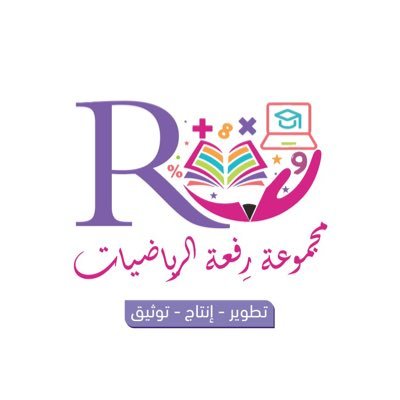 11 - 3
قياس الأطوال بالسنتمترات
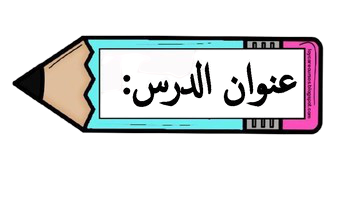 أ.أحـمـد الأحـمـدي  @ahmad9963
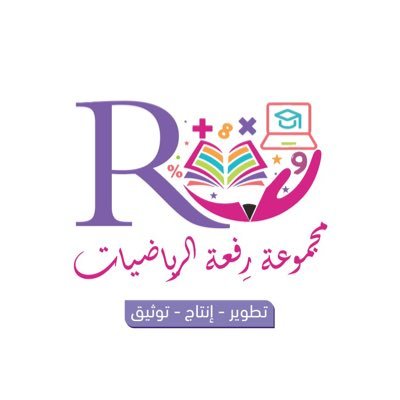 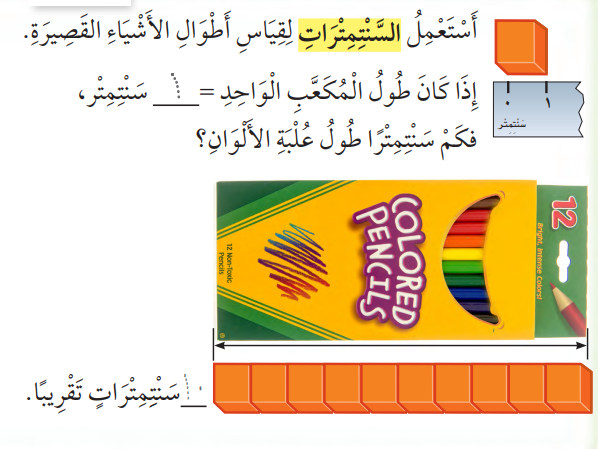 فكرة الدرس

أستعمل النماذج لأقيس الأطوال بالسنتمترات .

المفردات
السنتمتر
أ.أحـمـد الأحـمـدي  @ahmad9963
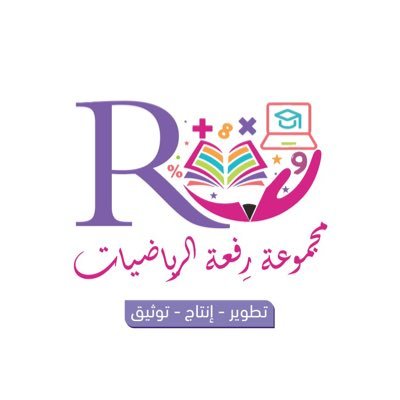 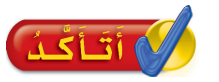 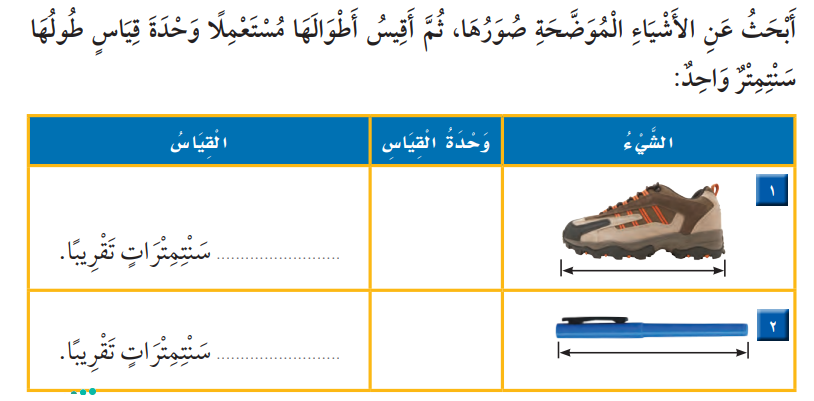 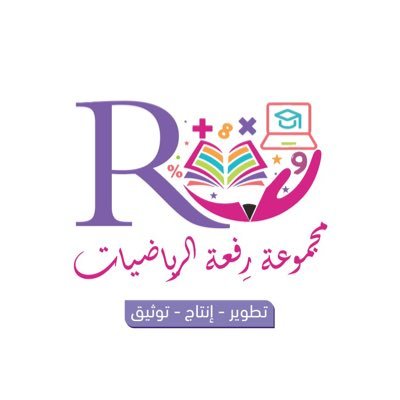 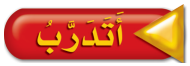 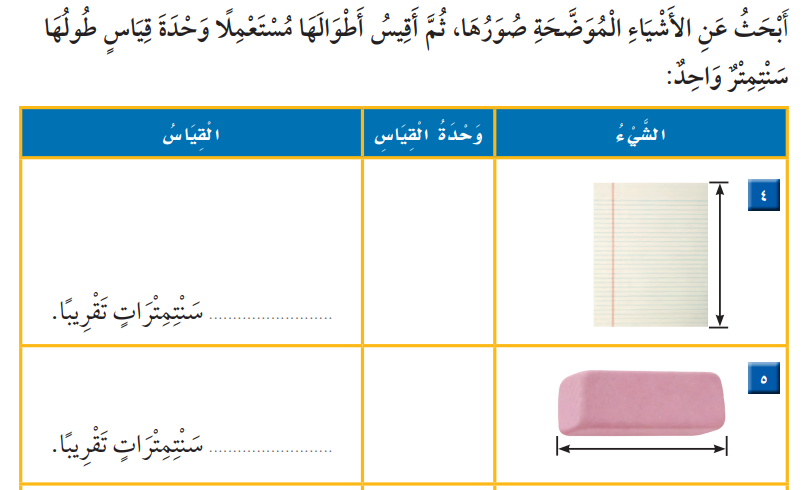 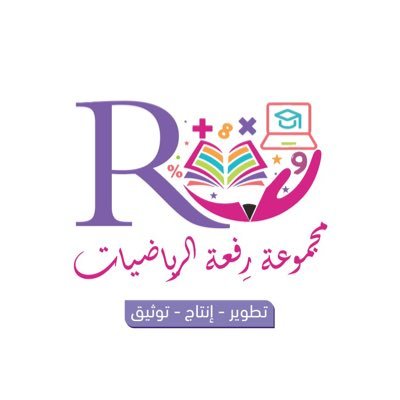 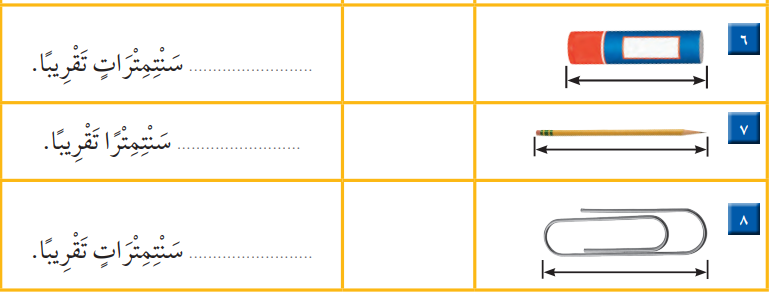 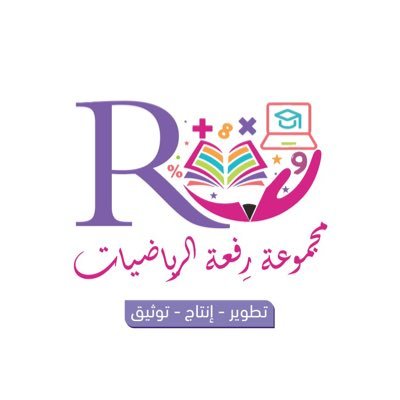 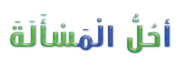 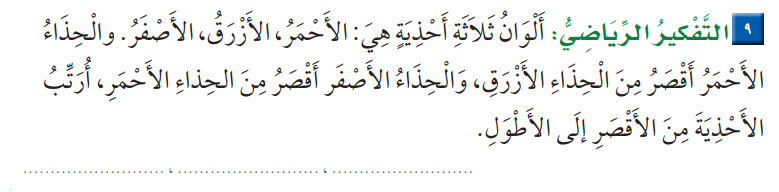 أ.أحـمـد الأحـمـدي  @ahmad9963